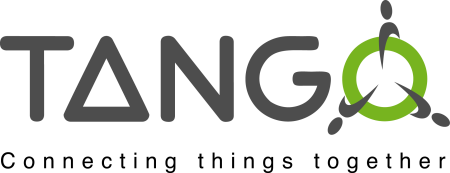 Technical overview
   Community 
   Use cases
   Gouvernance
http://www.tango-controls.org/
EUROPEAN SYNCHROTRON RADIATION FACILITY
JM Chaize, Tango Executive Committee may 2015 Krakow Poland
20th of May 2015
1
Development 
tools
Generic Services
Archiving
User environment
Matlab,Labview Igor, Python
GUI    Tool-Kits
Monitoring
Synoptics
GUI
Data
Analysis
Config
Sequencing
API Library + Protocol + Device Model
Device
Device
Device
Device
Device
Hardware
Hardware
Hardware
Software
Hardware
Catalog of 
device servers
TANGO: What is it?
Topology independent
TANGO Software Bus distributed on a network
Interface
Generator
2
Device
Server
Device
Server
Device
Server
Device
Server
Device
Server
TANGO as a bridge
Industrial SCADA
TANGO
JAVA/C++/Python
clients
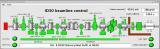 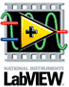 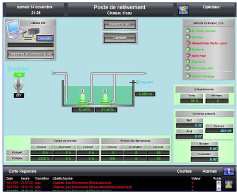 Tango 
binding
Tango binding
Tango 
binding
Object oriented layer above EPICS…
TANGO Software Bus
server
Modbus 
server
Hardware
electronic
Data socket
server
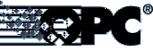 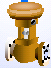 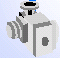 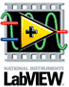 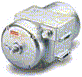 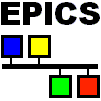 Build a TANGO object from a set of channels
PLC network
PLC or 
embedded 
system
3
acquisition 
system
A step further with workflow tools
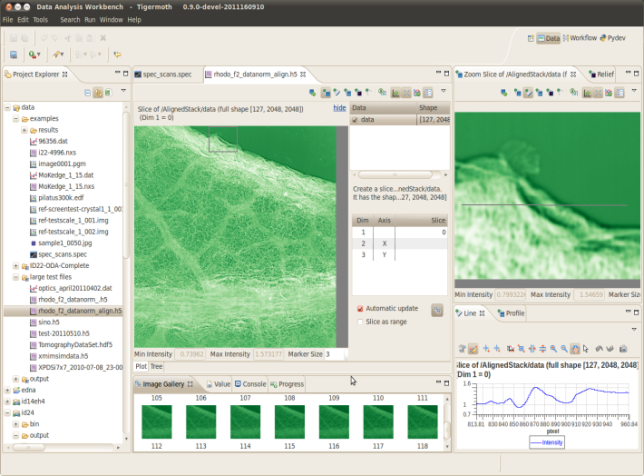 Sequencing tool
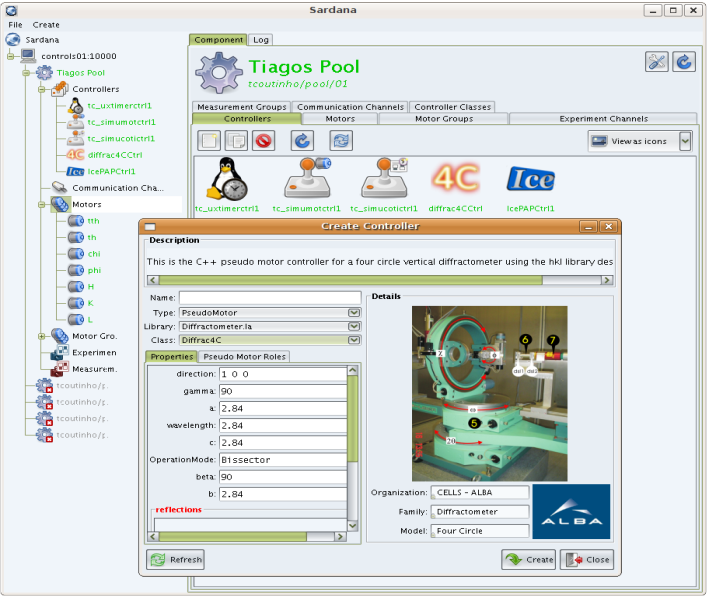 Workflow editor
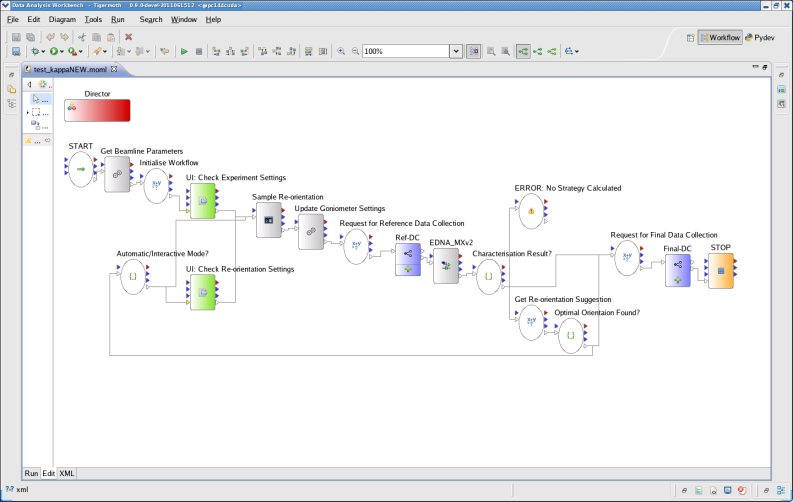 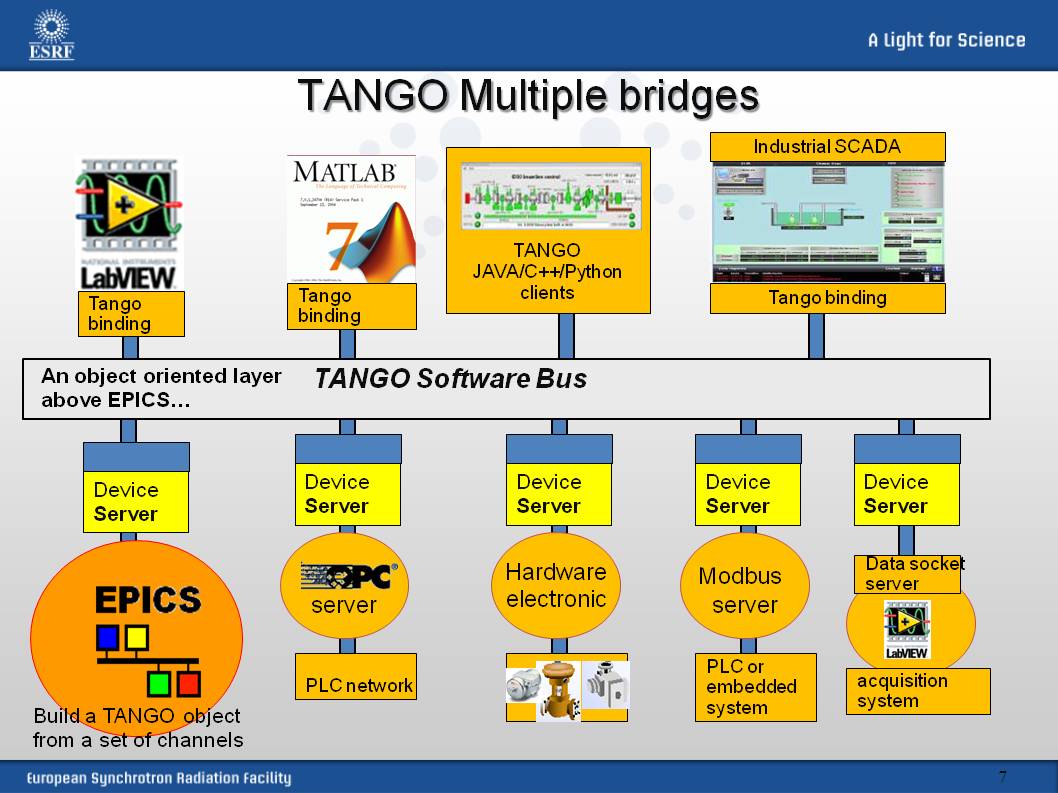 Your plugin
A factory: Aggregation of different SCADAS
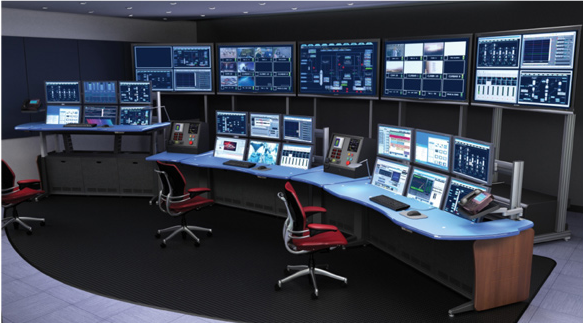 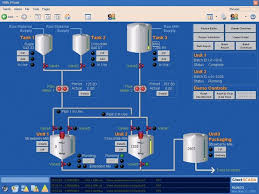 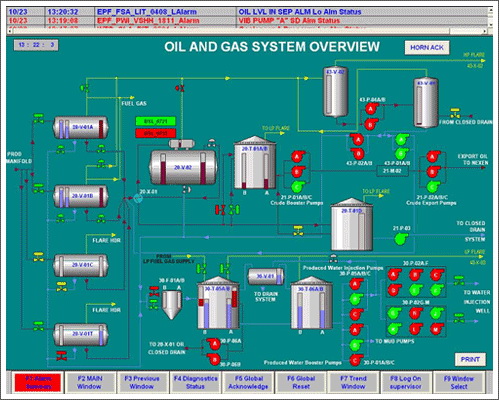 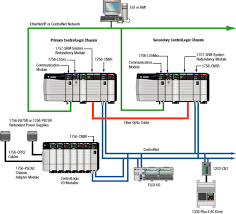 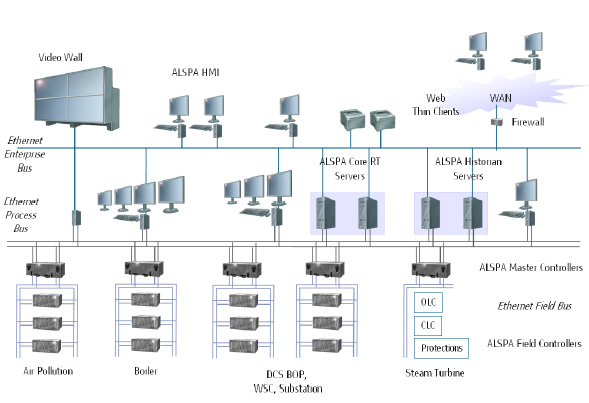 Several sub-systems from different suppliers to supervise
Building automation, process, safety systems….
Heterogenic system (languages, machines…)
Compatibility issues, central control room
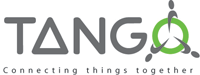 A European Control System framework «Remote control anything and everything»
A mature Open Source product
 > 100 man years of development
Used in 15+ big instruments
Active community
Object oriented, topology independent, highly scalable, 
Operating system independent
Multi language
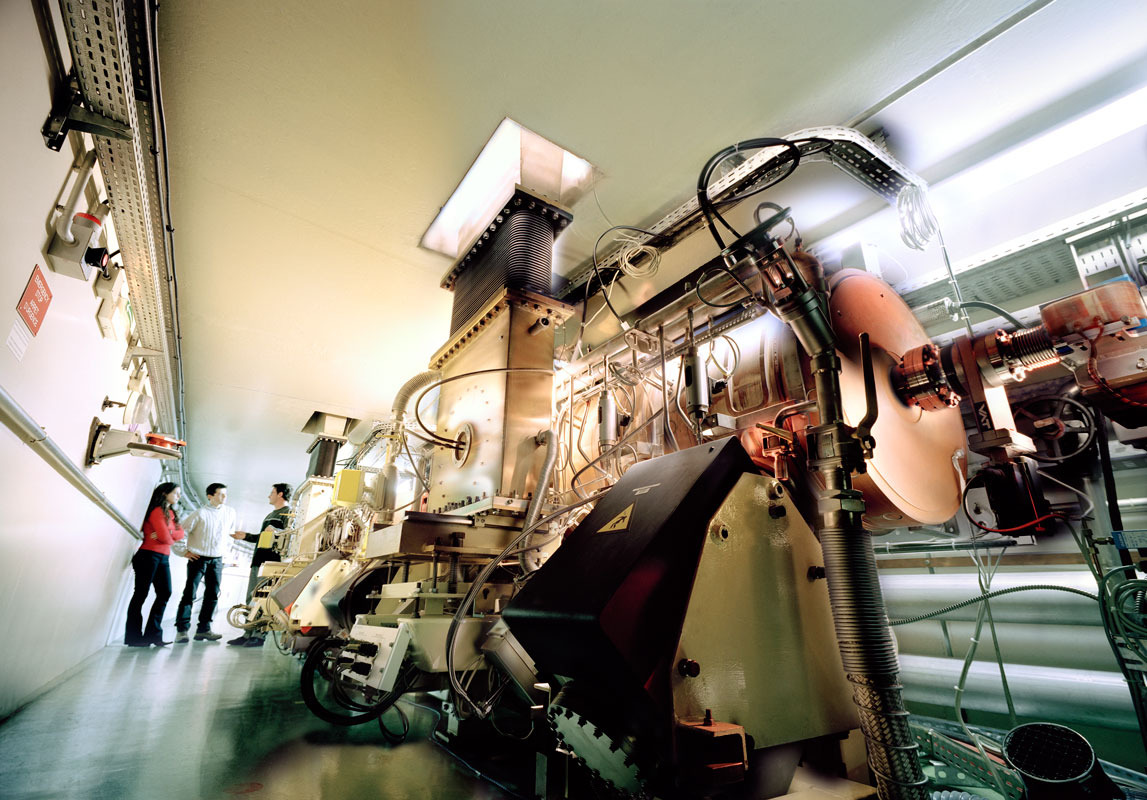 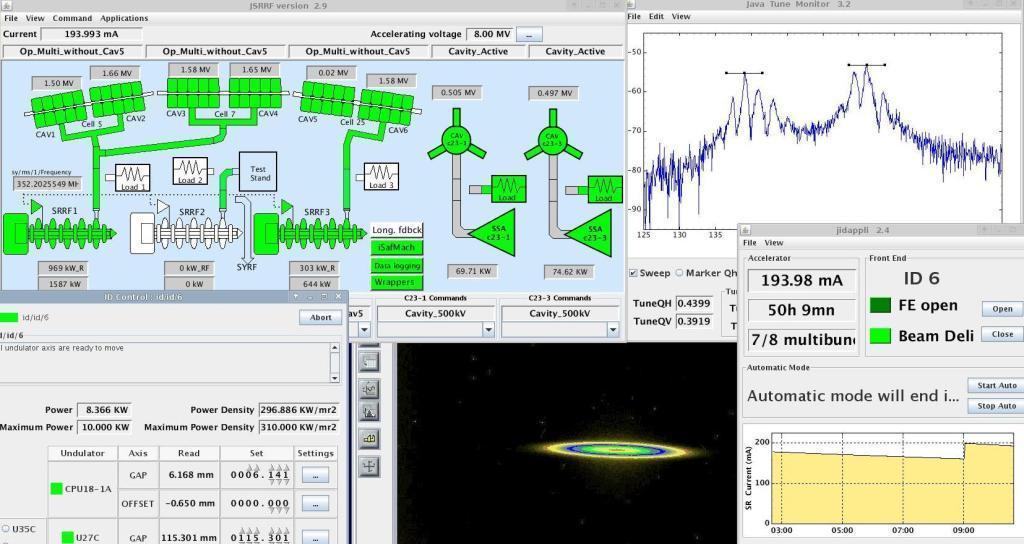 big scientific instruments
> 1 000 000 signals and actuators
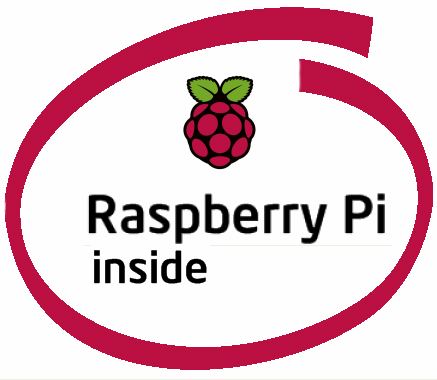 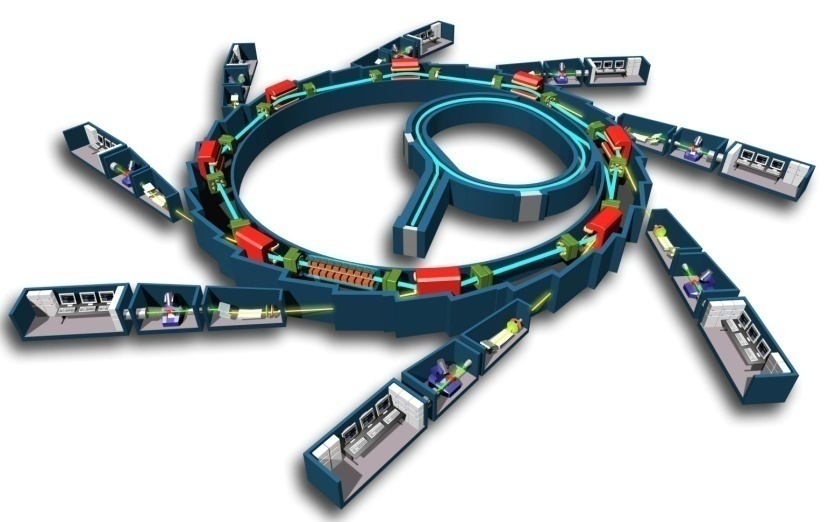 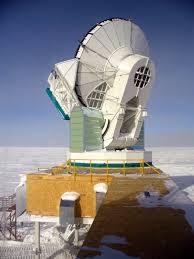 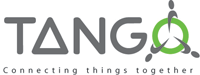 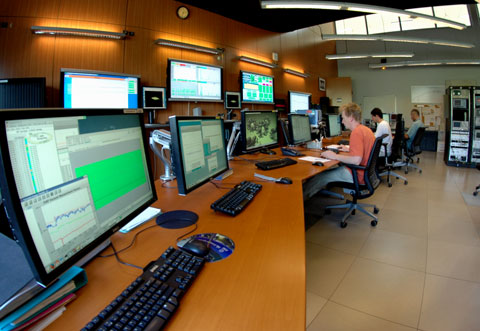 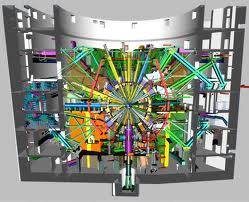 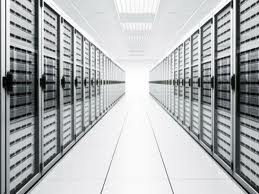 Use cases
TANGO was born in particle accelerator world, however …
TANGO is a generic solution for any collection of objects
Used also in other scientific domains like
Wind tunnels e.g. ONERA
Neutron source experiments (FRM2 + Julich in Germany)
Large laser installation
LMJ, PETAL, APOLLON
Free Electron Laser (Fermi)
Small instruments 
Thomx  (art and medecine)
Small installations
Embedded systems
Industrial supervision
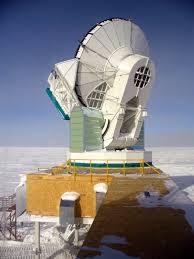 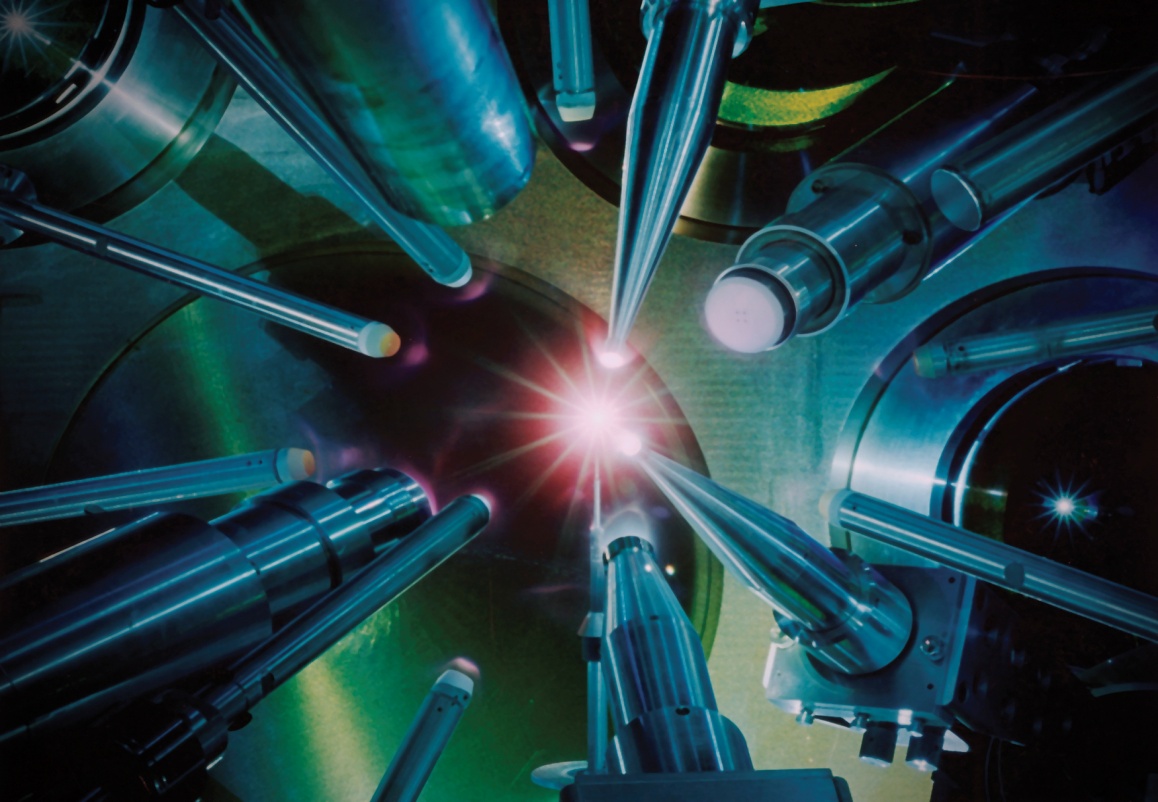 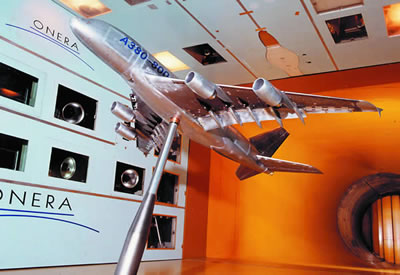 Managing complexity simply
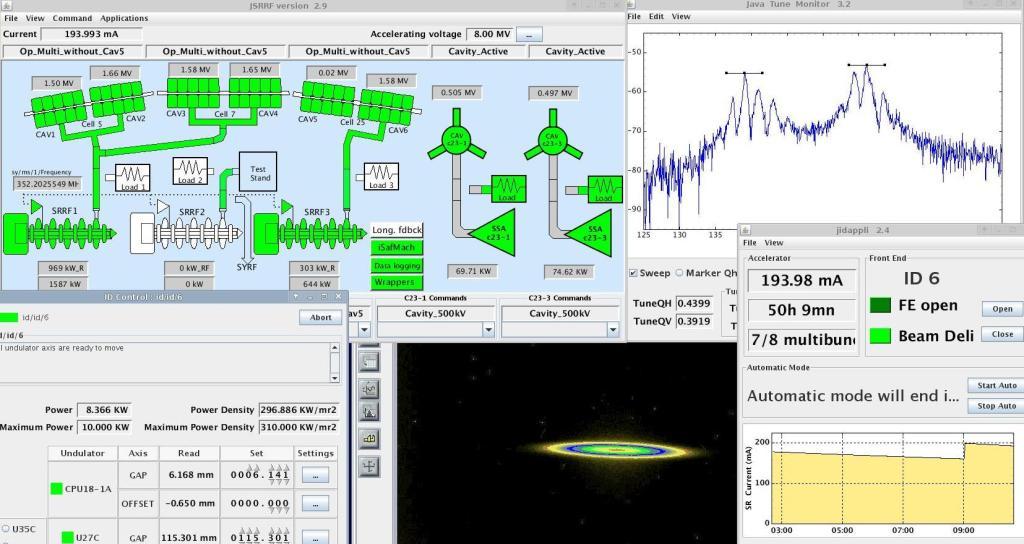 Hierarchical structures idealfor managing complex systems
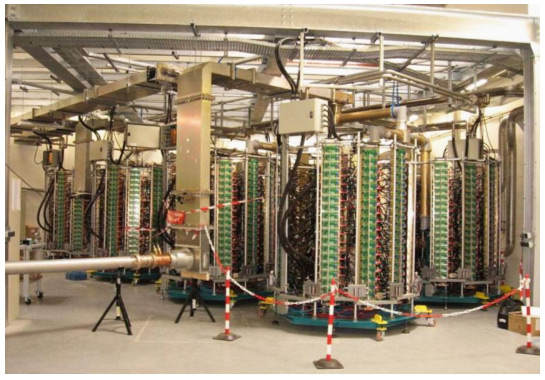 Sequencer
GUI
Python Sequences
High Level
SSA
Low Level RF
4x
SSA
280V PS
Driver
Dummy Load
ADC
Measurements
Wave Guide
Switches
Interlocks
fast
Interlocks
slow
9
How to try it?
TANGO is available free of charge
Source code distribution 
	Downloadable on http://www.tango-controls.org/download
Binary Packages
Available for Ubuntu + Debian Linux in the standard distributions
    sudo apt-get install tango-common tango-db python-pytango 
Available for Windows on http://www.tango-controls.org/download
The Tango Box
An Ubuntu virtual machine with Tango installed  and configured  for easy testing
Runs on VMware and Virtualbox
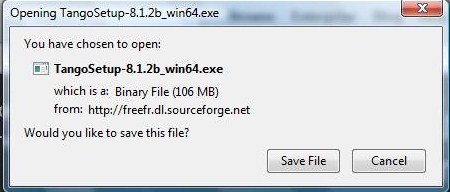 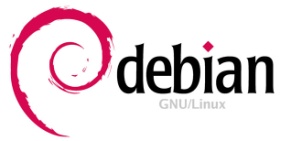 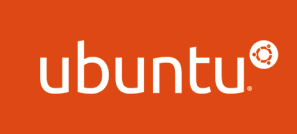 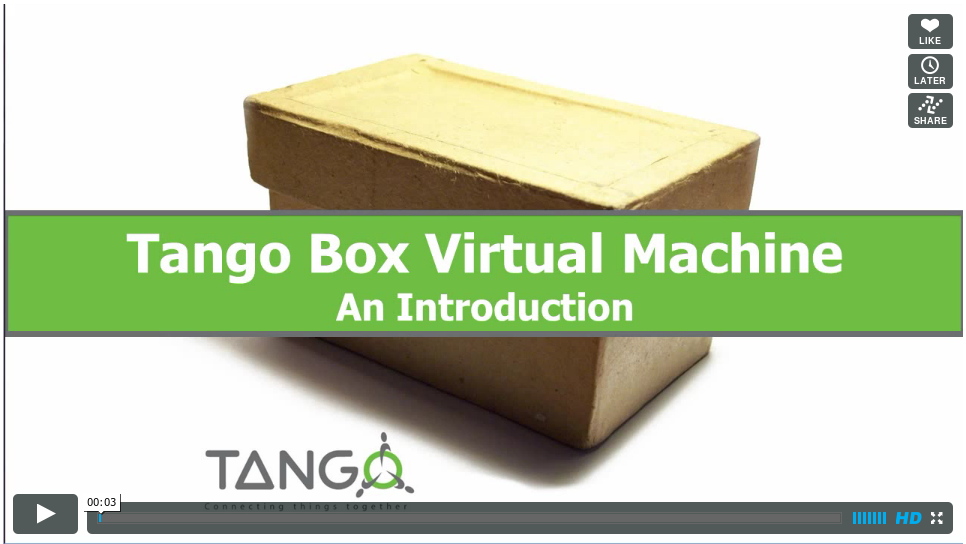 10
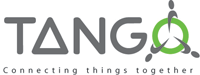 Distribution over Europe
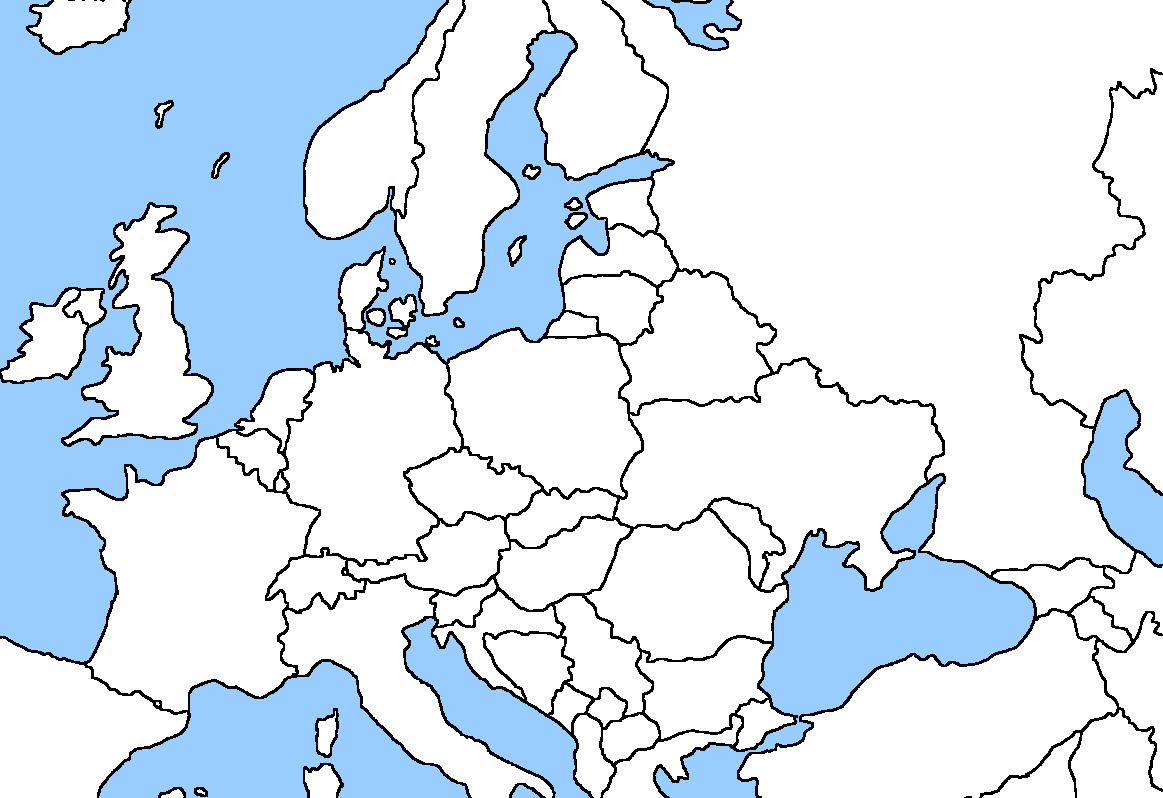 Particle accelerators
Laser installations
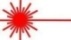 Other labs
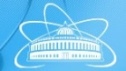 Industry service
JINR
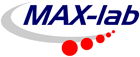 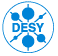 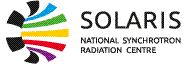 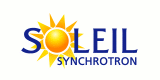 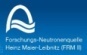 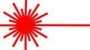 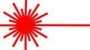 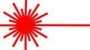 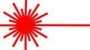 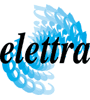 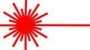 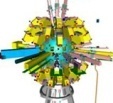 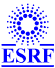 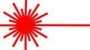 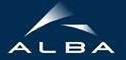 11
Some recent projects using TANGO
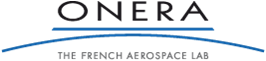 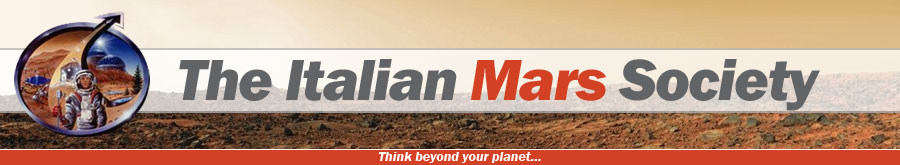 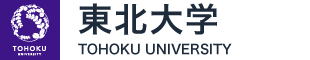 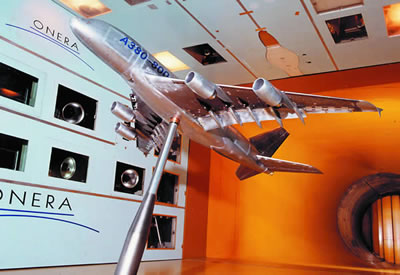 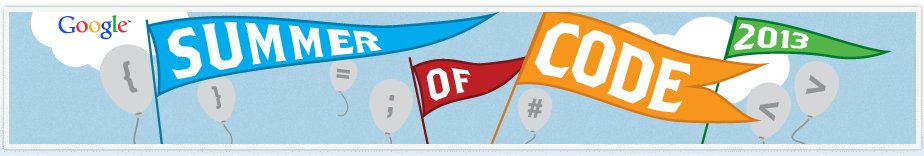 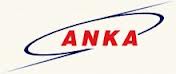 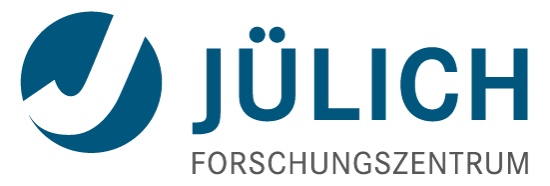 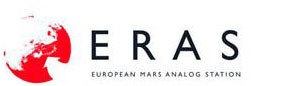 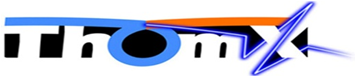 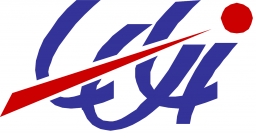 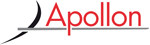 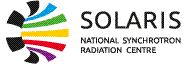 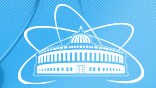 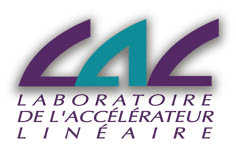 J I N R
… more and more industrial partners …
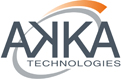 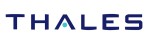 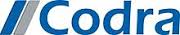 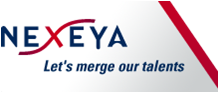 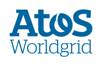 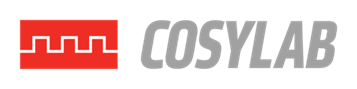 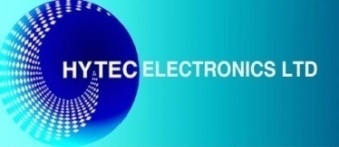 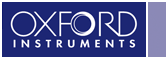 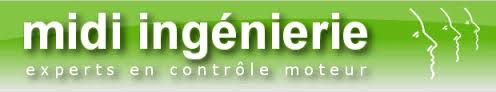 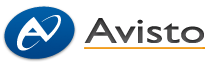 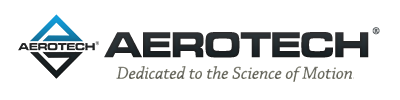 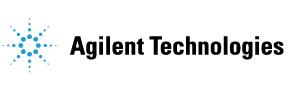 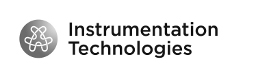 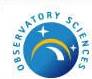 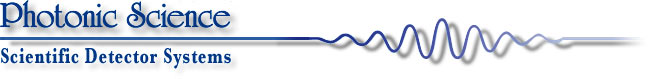 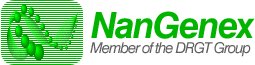 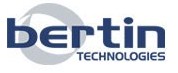 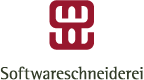 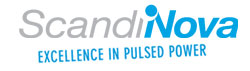 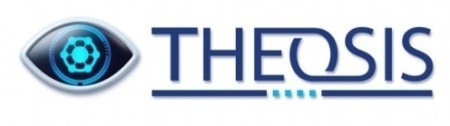 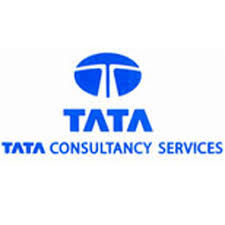 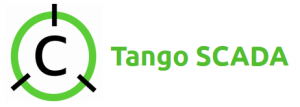 13
Snowball effect : 
projects in construction with TANGO
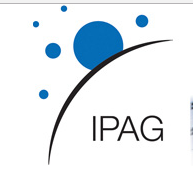 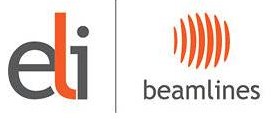 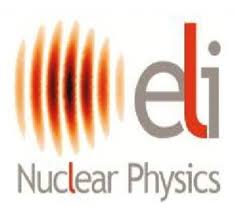 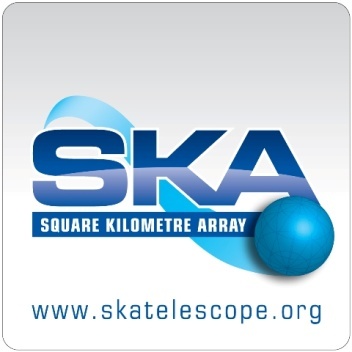 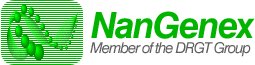 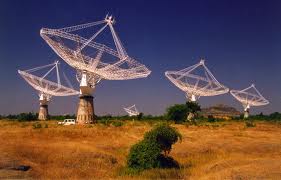 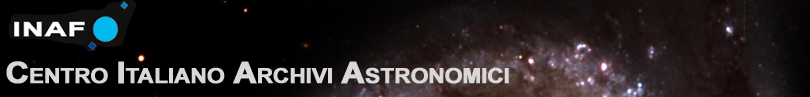 and others not mentioned here …
14
Growing community
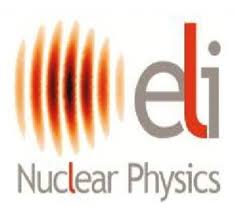 Recently adopted by several big installations over the world
ELI projects in Hungary, Romania and Check republic.
900 M€ project
3 distinct centers of around 300M€ each
Ultra high power pulsed lasers
100 TeraWatt to 10 PetaWatt pulsed lasers
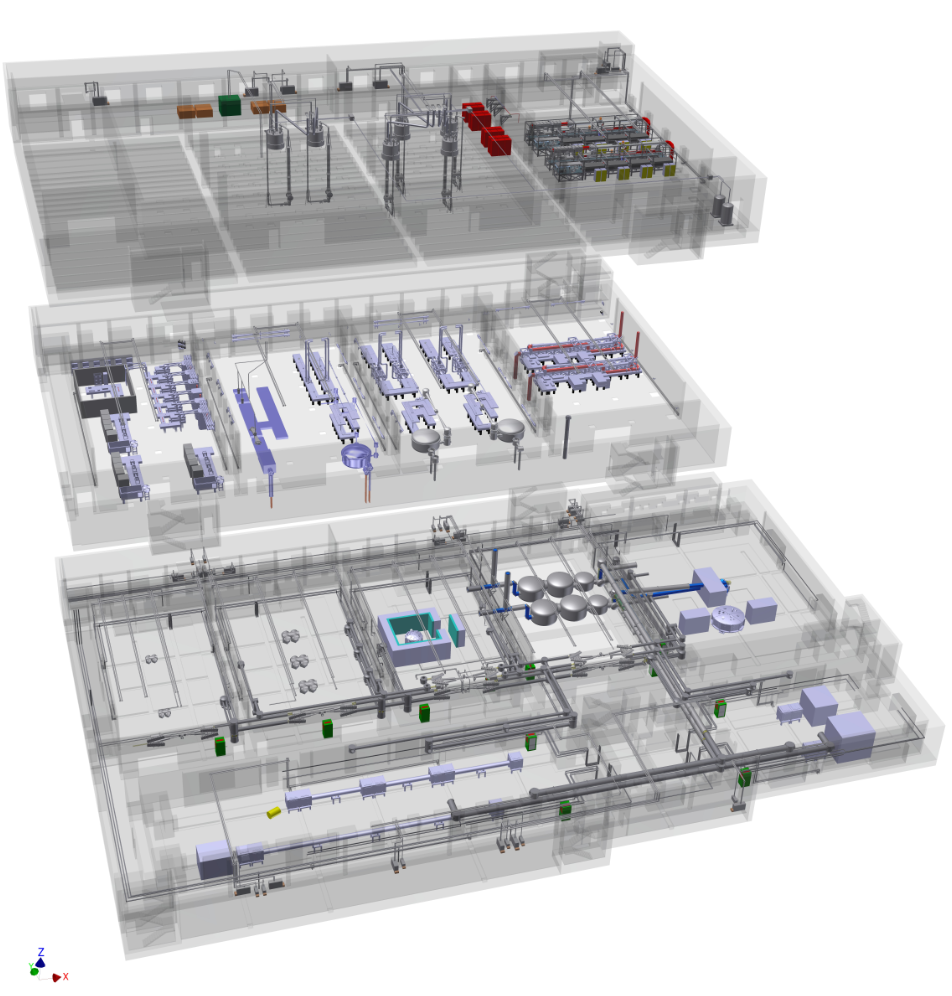 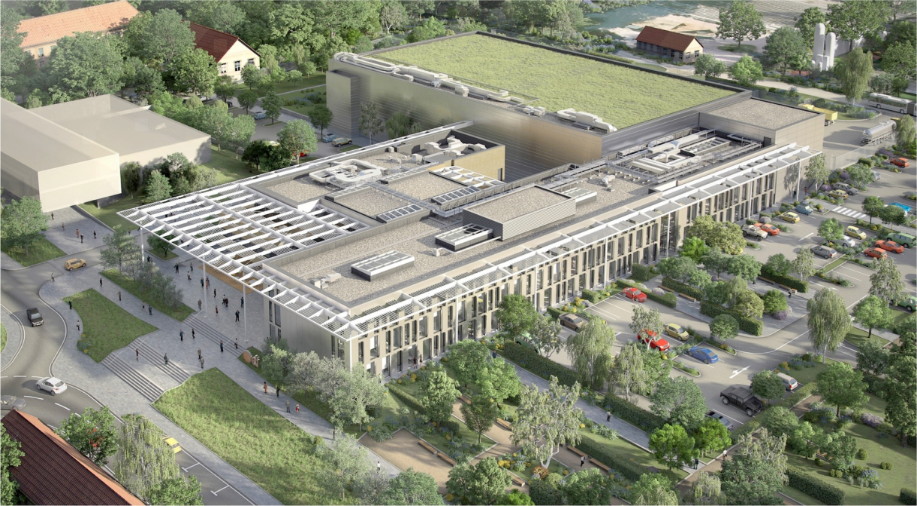 Author - Title (Footer)
15
Growing community
Recently adopted by several big installations over the world
SKA project (world biggest astronomic project) 
Controlling 131000 antenas in in Australia
200 dishes of 15m diameters each in south Africa
Head quarters in UK (Manchester)
Contributors from India, China, Japan, Canada, Italy (11 countries)
1 Billion dollars project, 
10 Millons of control points over 2 continents
50 PetaBytes of data
Nano seco synchronisation and time stamping
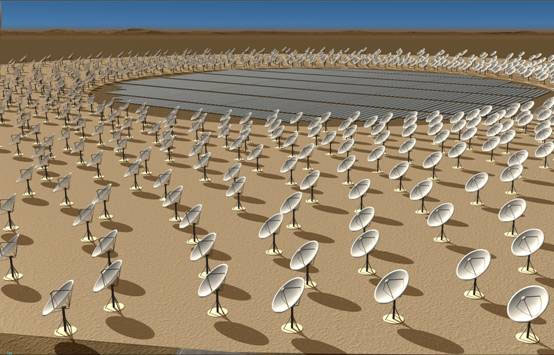 Author - Title (Footer)
16
Managing the growing community
>30 sites depending on Tango => need a structured governance to guaranty long term availability and sustainability
TANGO consortium created end 2016 (following a first MoU signed early 2000’s)
Guarantee that TANGO remains free and open source
Help industrial partners to generate sustainable revenues
Stimulate the development and manage repositories
Represent the community, collect funds
Animate the community
Listen the partners requests, complains, proposals
Propose evolutions
Increase interoperability
Promote a catalogue of standard solutions
Organize Tango community meetings.

Legal status
The consortium is hosted by the ESRF. 
Multilateral contract between ESRF and partners
Steering committee decide the strategy, follow-up actions and vote budget.
Stimulate the snowball effectEnhance the eco-system
Welcome new users and industrial partners 
Increase the number of trained people
Ease the first steps with TANGO
Help system integrators to access new markets in industry
Getting more TANGO enabled hardware
Provide industrial standard quality + support
Make it a de-facto standard
…
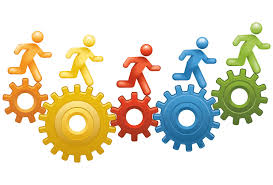 Tango consortium
10 major scientific instruments signed a contract for co-financing the development:
ESRF (European light source in Grenoble: 350000 process units) (core member)
SOLEIL (French light source: 250000 parameters) (core member)
ALBA (Spanish national synchrotron light source) (core member)
ELETTRA (Italian national synchrotron light source) (core member)
DESY (German research center, several synchrotrons + lasers)
INAF (Astronomy center in Italy),member of SKA
MAXIV ( Swedish national synchrotron light source)
SOLARIS ( Polish national synchrotron light source)
SKA-Organisation (joined in 2017)
SKA-South Africa (joined in 2017)
Author - Title (Footer)
19
Tango consortium
The 10 partners provide man power contribution + budget.
10k€ and in kind development man power
The number of partners is growing
2 new partners in 2017 (SKA-O + SKA-SA), 
1 candidate in 2018 (ELI Beamlines)
Possibility for industry to become sponsor partner in exchange of visibility 
More budget -> More services, better support, better quality
Author - Title (Footer)
20
Actions done thanks to common budget
Improve the communication :
New web site (design, development, maintenance and hosting)
Github repository
Device server catalog
Forum, FAQ
Tutorials, virtual machine
New documentation online (doc camp…)
Travel costs for meetings
Sponsor and/or organize Tango meetings (Florence, Moscow…)
Promotion in industry
Development
Continuous integration
Refactor the code
Tango V9 LTS
New features in future Tango V10
Windows packaging
PyTango for tango 9
TangoWebapp
And other things
TANGO = a control system for the future
join the TANGO community
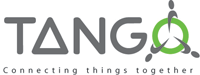 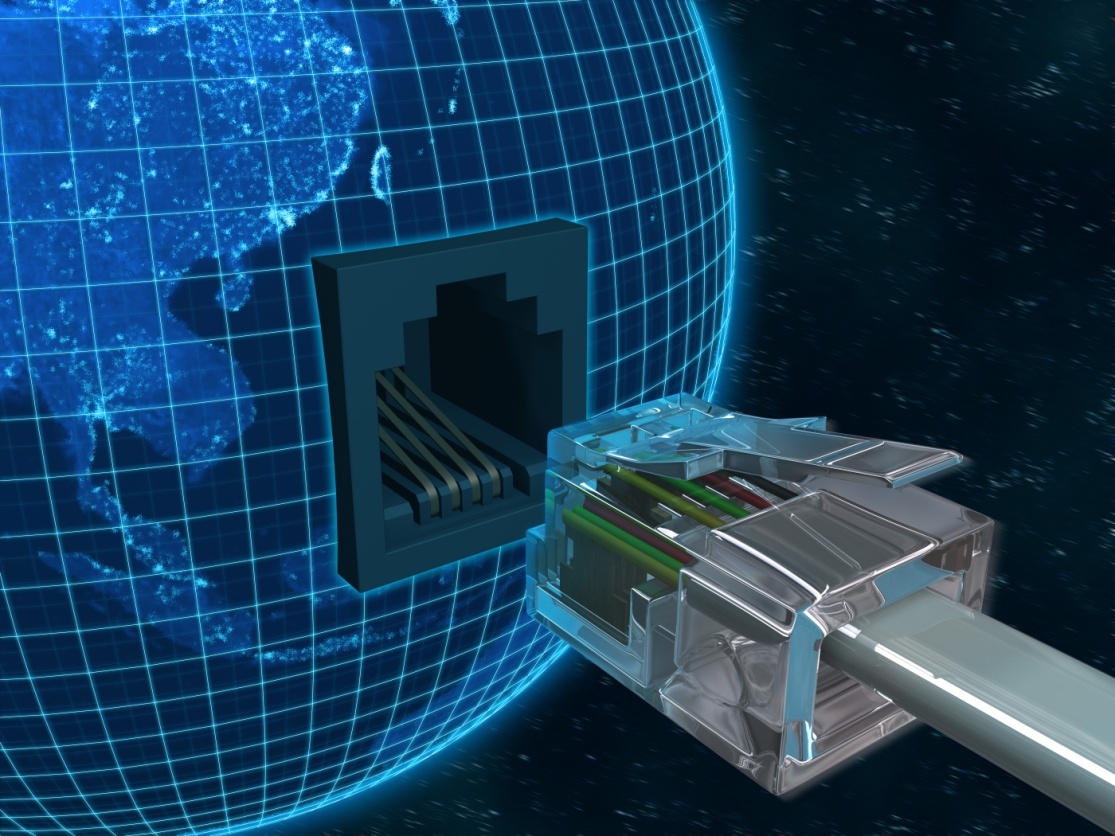